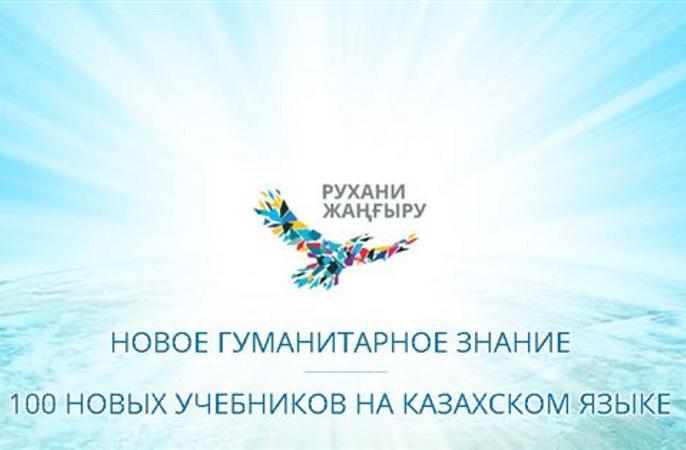 Предлагаем Вашему вниманию виртуальную выставку 
«Новое гуманитарное знание. 
100 новых книг на казахском языке»
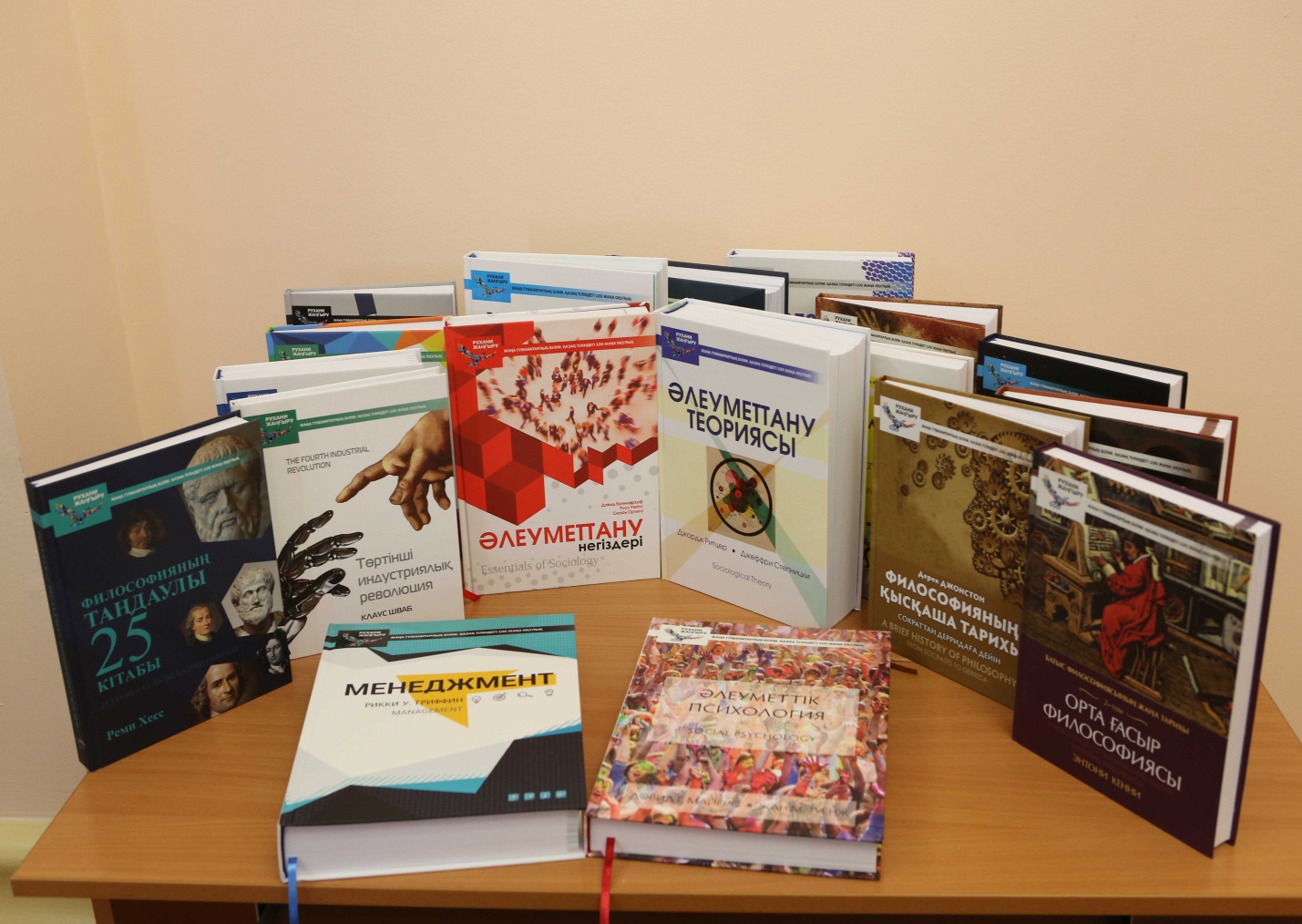 100 НОВЫХ УЧЕБНИКОВВ эпоху глобализации крайне важным является формирование нового поколения, принимающего все текущие вызовы и угрозы времени. 
Главным инструментом для этого является – образование. Перевод 100 ведущих учебников в социально-гуманитарной сфере является верным шагом в формировании нового поколения казахстанцев, воспитанных в духе конкурентоспособности и прагматизма.
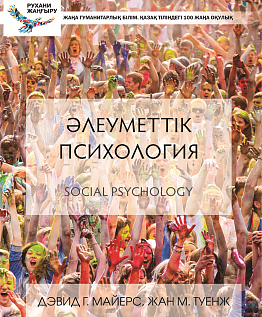 Описание:
Учебник объясняет как мысли, чувства, и поведения формируются под влиянием окружающей среды. Так же данное издание использует интегрированную программу обучения для студентов. Учебник включает систему SmartBook, персонализированную программу обучения и новые знания в сфере психологии.
[Speaker Notes: Описание:]
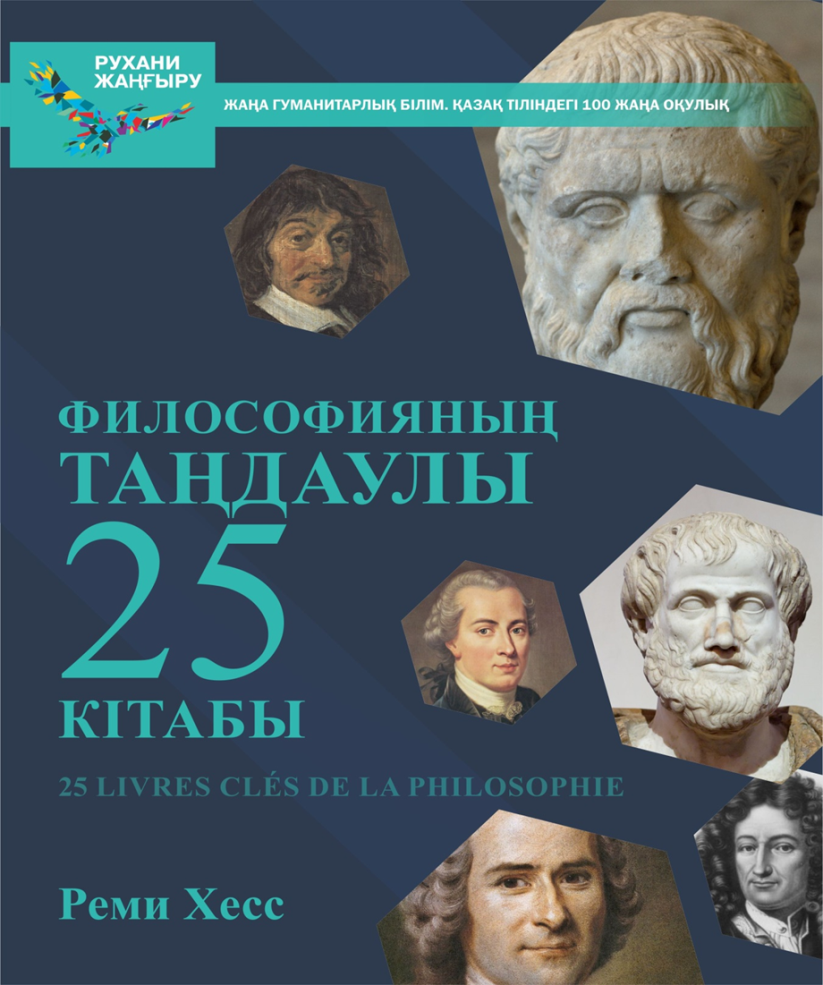 Описание:От Платона и Аристотеля до Бергсона и Хайдеггера - вот пространство этой книги, созданное интуицией и вкусом Реми Хесса, построившего собственную версию Всемирной Академии. Великие философские концепции морали, государства, искусства, религии, познания, смерти, истории, языка, страстей… Многочисленные высказывания философов, которые вы найдете на страницах предлагаемой книги, позволят лучше понять и почувствовать творчество великих мыслителей. Краткое изложение философских идей, снабженное подробным анализом и комментарием
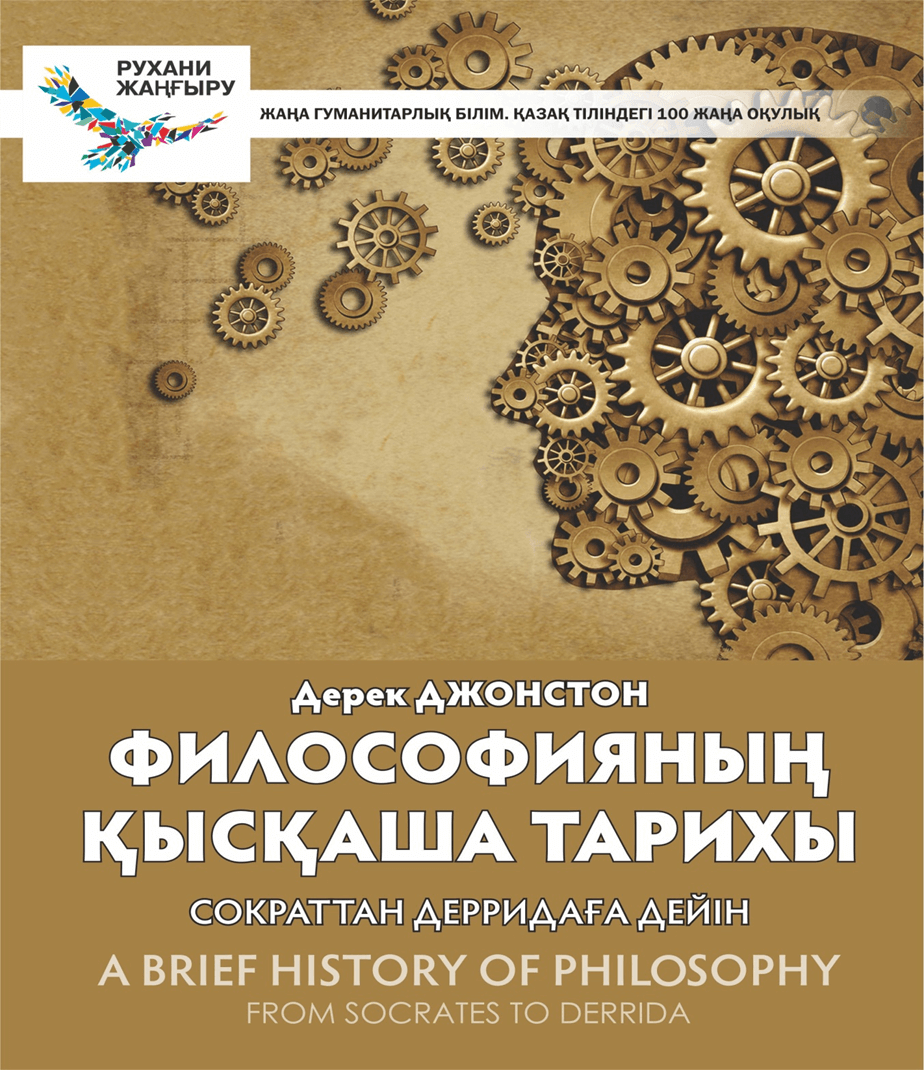 Описание:В книге описаны жизнь и главные труды 18 ключевых мыслителей от Сократа до Дерриды. Так же идеи раскрываются в тесном взаимоотношений с друг другом, и в их историческом и культурном контексте. Дерек Джонстон использует легкую форму изложения для презентации главных действующих лиц, событии и идеи в хронологическом порядке, которые сформировали историю философии. .
Описание: Какие факторы помогают коммуникации, что препятствует ей и что затрудняет общение представителей различных культур? Каково влияние языка на формирование личности? Как соотносятся между собой язык и культура? Что такое национальный характер и как он формируется языком? Как отражаются в языке и одновременно формируются им индивидуальный и коллективный менталитет, идеология и культура?   Почему мир озабочен проблемами межкультурной коммуникации?
Описание:Бұл кітап студенттер мен жас мамандарға бұқаралық ақпарат құралдары саласында кездесетін этикалық мәселелерді шешу жолдарын көрсетуге арналған. Еңбекке жарнама, жаңалықтар, қоғамдық қатынастар саласында жұмыс істейтін жас мамандар тап болған күрделі мәселелер мен шынайы оқиғалар арқау болған. Әрбір жағдаят кеңінен баяндалып, қатысушылар әрекеті арқылы жан-жақты ашылып көрсетіледі. Сондықтан оқырман «Мұндай жағдайда мен не істер едім?» – деген ой үстінде болады. Кіріспе материалда философиялық толғамдар мен теориялық тұжырымдарға, моральдық мәселелерге де орын берілген. Кітап – студенттердің теориялық білімдерін тәжірибемен оңтайлы ұштастырып, өмірде кездесетін тосын, күрделі мәселелерден жол тауып шығуға баулитын тағлымды еңбек.
Описание:Книга “Общественное животное” выиграла медаль Американской психологической ассоциации. Книга описывает основные аспекты человеческой психологии в понимании современной психологической науки. Аронсон начинает книгу рассуждениями о нескольких сценариях, реальных и выдуманных – реакция на стрельбу в Кенте, Стэндфордский тюремный эксперимент – данные примеры показывают разные виды поведения человека в каждодневной жизни. Остальная часть книги раскрывает тему как человеческий мозг коммуницирует и работает
Описание:Вместе с издательским домом SAGE Publishing Дж. Ритцер и Джефри Степнийский представляют читателю всесторонний обзор основных теории и школ социологической мысли. Главные теории подаются вместе с биографическими данными, создавая исторический и интеллектуальный контекст. Это позволяет студентам лучше понимать оригинальные работы классических и современных теоретиков, сравнивать и находить отличия между различными концепциями.
Описание:Шваб утверждает что эта революция имеет более крупный масштаб, разные формы и обширный по сравнению с предыдущими революциями. Это характеризуется новыми видами технологии, которые стирают границы между физическим, цифровым и биологическим измерениями. Изменения затрагивают все области экономики, индустрий и правительства. В конечном счете, меняется сама концепция человека.Он раскрывает какие технологии будут двигателем революции и какое влияние они будут оказывать на правительства, бизнес, гражданское общество и индивидов. Шваб отвечает на вопрос как лучше использовать эти изменения в лучшую сторону для человечества.
Описание:Сэр Энтони Кэнни продолжает свое авторитетное руководство по новой истории западной философии, которое охватывает более тысяча лет, начиная с 400 года н.э. Книга охватывает философию с момента основания христианства и ислама до Ренессанса. Средние века были периодом расцвета философии и интеллектуального поиска. Своего пика философия достигла в тринадцатом и четырнадцатом веках с появлением философской системы Томаса Аквинского и Иоанна Дунс Скота. Книга написана для широкого круга читателей, но очень серьезная для того чтобы дать понимание проблем затронутых великими философами.
Описание:Писательский стиль Аланда Барнарда легок для прочтения, но в то же время текст детально описывает комплексные процессы. История антропологии в его трактовке помогает понять исторический контекст великих научных дебатов, генеалогию теории и развитие академических школ в антропологии. Его книга охватывает такие темы как: исторический обзор научного познания до появления антропологии; эволюционизм; теории диффузионизма и культурных регионов; функционализм и структурно-функционализм; действие-ориентированные теории; Марксизм; релятивизм; постмодернизм.
Описание:Книга смогла найти баланс между академичностью и легкостью подачи материала. Данный учебник комплексно охватывая темы приводит социальный анализ реальности, представляет передовые исследования и построен по принципу адаптирующейся педагогики.
Описание:Данная книга является адаптацией классического труда Мэнкью. Главным преимуществом данного учебника является то что автор объясняет экономику с точки зрения читателя. Исследования показывают что этот учебник имеет прикладной характер и бизнес ориентирован. Четко написанный текста книги доступно объясняет политику и экономическую теорию.
Описание:В книге представлена увлекательная история рождения философии и расцвет его Средиземном море в Древнее века. Кэнни представляет разные философские школы начиная от Пре-сократовской школы до Эпикурейской. Он рассматривает развитие логики и разума, древних идей о физике (как вещи случаются), метафизике и этике, и первые мысли о душе и боге. Написанный лаконичным языком, но с очень глубоким и серьезным знанием предмета предлагает для нас истинное понимание великих философов.
Описание:История современной психологии является самым читаемым учебником по психологии во всем мире в последние 30 лет. Учебник ценен за его комплексный охват тем и биографический экскурс по предмету. Учебник охватывает период с конца 19 века, то есть весь период современной психологии.
Описание:Более 700 000 копий этой книги было продано. Великолепное путешествие с Карен Армстронг как три главные монотеистические религии в мире – Иудаизм, Христианство и Ислам изменили и сформировали Идею бога. Автор исследует как мужчины и женщины со времен Авраама по сегодняшний день воспринимают и чувствуют Бога. Армстронг раскрывает всю интеллектуальную историю монотеизма начиная с классической философии и средневекового мистицизма до Реформации, Просвещения, и современного скептицизма в одной книге.
Описание:Учебник «Введение в язык» не требует глубинных знаний в области лингвистики. Он создан для тех, кто начинает изучение этой области. Учебник включает широкий спектр предметных областей, таких как: образование, языки, психология, когнитивные науки, антропология, английский язык и обучение английскому языку как второй язык для студентов обучающихся на бакалавриате или магистратуре. Данное издание использует четкое описание предметов и процессов, педагогические приемы подачи информации, новые задания по вовлечения обучающихся в темы.
Описание:Учебник делает фокус на планировании, ведению, организации и контролю в менеджменте. Гриффин описывает новые темы, такие как: влияние технологии, влияние зеленых технологий, этические вызовы и адаптация к быстрым изменениям в сфере управления. Сотни хорошо исследованных примеров, начиная от Starbucks до “Голодных игр”, показывают важность сильного менеджмента. Студенты могут синхронизировать выполнение заданий через создание видео, написание аналитических статей, представление презентации и т.д. Интерактивное выполнение заданий позволяет полностью погрузится в изучаемый материал.
Описание:«Предпринимательство: теория, процесс, практика, 10-e издание» объединяет практический и пошаговый подход к пониманию теории, процессов и практики для предпринимателей. Данная книга более 25 лет является признанным лидером в области преподавания предпринимательства. Основной целю текстов и сопутствующего инструмента MindTap является презентация стиля предпринимательского мышления. Более того, интересные задачи и кейсы помогут развить предпринимательские навыки у студентов.
Аннотация:Австрия және ағылшын тарихшысы, беделді өнертанушы Эрнст Гомбрихтің «Өнер тарихы» алғаш рет 1950 жылы басылған. Содан бері әлемдік бестселлерлер қатарында аталатын, Өнер тарихына арналған еңбектердің ішіндегі ең танымалы саналатын туынды 16 мәрте қайта басылып, әлемнің 30 тілінде 8 миллион данамен таралған. Кітапта тасқа салынған ежелгі кескіндерден бастап, қазіргі кезеңге дейінгі өнер тарихына жан-жақты шолу жасалады. Жас оқырманға арналып жазылған «Өнер тарихы» – оқушылар мен студенттерді аталған пәнмен таныстыратын кіріспе оқулық әрі өнерге қызығушы көпшілікке тартымды ғылыми танымдық еңбек.
Аннотация:«Семиосфера» –  Ю.М. Лотманның  семиотика  теориясы  мен методологиясын, семиосфера құрылымы мен ерекшеліктерін нақты мысалдармен түсіндіретін жетінші еңбегі. Бұл кітап оны Мәскеу – Тарту семиотика мектебі мен универсал семиотика теориясының негізін салушы ретінде әлемге танытты. Автор оқулықта тілдердің жойылып кетпеуі мен үнемі қолданыста болуы үшін қажет коммуникация алғышарттарына тоқталады. Семиотика  кеңістігін  түгелдей  бүтін  бір  жүйе немесе ағза ретінде қарастыруды ұсынады. Сонымен қатар, семиосфераны сипаттайтын белгілерді, олардың қызметін, семиотикалық процестер мен семиозис құбылысын түсіндіріп өтеді. Семиосфераның ішкі құрылымы және заңдылықтарын, өзге де семиотикалық құбылыстарды жатық тілмен жеткізеді.Кітаптағы монографиялар («Мәдениет және жарылыс», «Ойшыл әлемдер ішінде»), әр жылдары жарық көрген мақалалар бүгінгі таңда қайтадан ғылыми қолданысқа еніп, гуманитарлық білім мамандары үшін бағалы дүниеге айналды.«Семиосфера» студенттер мен педагогтарға,  мәдениет тарихшыларына, тіл мен әдебиет мамандарына және мәдениеттің сан қатпарлы құбылыстарына қызығушылық танытатын барлық зерттеушілер қауымына арналған.
Аннотация:Патрисия Уоллейстің «Интернет психологиясы» киберкеңістіктің психологиялық қырлары, интернеттің адам мінез-құлқына әсері туралы күрделі мәселелерді қарастырады. Екінші басылым классикалық және заманауи зерттеулерге сүйене отырып, интернет технологиясындағы жаңа үрдістерді – онлайн-танысу, онлайн-агрессия, топтық динамика, бала тәрбиесі, проәлеуметтік мінез-құлық, онлайн ойындар, құпиялық және бақылау, желіге тәуелділік пен желіні қалыптастырудың стратегияларын зерттейді. Әдетте, адам өзіндік менін сырт көзге жақсы әсер қалыптастыру арқылы көрсетеді. Бірақ бұл оның шынайы бейнесі ме? Онлайнда ашық-жарқын адам оффлайнда да сол қалпын сақтай ма? Осындай қызықты мәселелерді белгілі әлеуметтік психологтардың дәстүрлі зерттеулерімен салыстыра таразылайды. Онлайнда өзгенің басындағы жағдайды, жан-дүниесіндегі арпалыстарды, жалғыздықты, көпшіл-бауырмал болуды түсіну мәселесіне де автор терең көз жүгіртеді. Онлайн-орта қалыптастыратын топтарға конформдылық, топ пікірін қабылдауға бейімділік те адам жаратылысының бір қыры екені жан-жақты мысалдармен дәлелденген.Оқулық жоғары оқу орнының студенттеріне де, жалпы психология мен интернет психологиясына қызығушылығы бар кез келген оқырманға да таптырмас көмекші құрал бола алады.
Аннотация:Бұл кітапта ежелгі дүниеден тартып, уақыт ағысына ілесе отырып, бүгінгі күнді көктей өтіп, алыс болашаққа шолу жасайтын тілдердің жалпы даму тарихы баяндалады. Тілдер қалай қалыптасып, қалай жойылады, олардың тағдыры неліктен әрқилы деген мәселе, түптеп келгенде, тілдерді қолданатын халықтың тіршілігімен тікелей байланысты. Былайша айтқанда, тіл мен тарих – бір-бірімен сабақтаса байланысқан егіз құбылыс. Демек, тарихи оқиғалар да халықтың сөйлеу тіліне байланысты өрбиді. Бұл   еңбекте  тілдің  тарихтағы рөлін көрсету үшін, әлемдегі тілдерге қатысты үлкен мәселелермен қатар, көпшілікке көп белгілі емес, қалтарыста қалып келген тақырыптар да қамтылған.Оқырман қытай, грек, араб, латын, ағылшын, испан, португал, мысыр, герман және славян тілдері тәрізді кең тараған ірі тілдермен қатар, африка тайпалары мен австралиялық бушмендер сөйлейтін хойсан және банту тобындағы ұсақ тілдердің пайда болу тарихы мен сыр-ипатына да қанық болады.   Бұл еңбек ЖОО тарих, лингвистика және шет тілдері факультеттері студенттеріне оқулық ретінде арнайы жазылған.
Аннотация:«Essentials of Strategic Management: The Quest for Competitive Advantage» – «Стратегиялық менеджмент негіздері: бәсекелік артықшылыққа ұмтылу» оқулығы стратегиялық менеджмент принциптері мен талдау тәсілдеріне концептуалдық тұрғыда маңызды әрі мазмұнды әдістеме жасап ұсынған. Студенттерді қазіргі заманғы стратегиялық менеджменттің   қыр-сырына баулитын ең озық түрлеріне, үздік әдіс-тәсілдеріне жан-жақты талдау, зерттеу жүргізеді. Кітапта жалаң мәтін жоқ, әр курс мәселені талқылауымен, өзекті мысалдар келтіруімен мәнді. Әлемге әйгілі компаниялардың тыныс-тіршілігінен маңызды, қызықты мысалдар беріледі.Түрлі жаттығулар студенттердің алған теориялық білімін пысықтайды, симуляциялық ойын тәжірибесі студенттердің курсқа деген ынта-ықыласын арттырады. Кітапта теория мен практика бөле-жара қарастырылмайды, екеуі бірін-бірі толықтырып, оқулықтың мазмұнын байытқан.5-басылым академиялық салада, менеджмент тәжірибесінде қолдануға лайық, оқытушыға арналған тың әдістеме ұсынады. Жалпы менеджмент саласына қызығатын оқырман үшін аса құнды, қажет еңбек. Сонымен қатар қазақ тіліндегі MBA курсының негізгі оқулықтарының бірі ретінде ұсынылады.
Аннотация:«Технологиялық инновациялардағы стратегиялық менеджмент» оқулығында инновациялық менеджмент стратегиялық процесс ретінде қарастырылады. Стратегиялық менеджмент процесін нақты көрсету үшін бәсеке динамикасы, бағалау стратегиясын қалыптастыру және стратегияларды жүзеге асыру мән-жайы автордың соңғы онжылдықтағы зерттеу жұмыстары негізінде жан-жақты баяндалады. Технологиялық инновациялардағы стратегиялық менеджмент тақырыбы біздің қоғам үшін тың дүние екені белгілі. Осы тұрғыдан алғанда, оқулықтың құндылығы айқын көрінеді. Кітап қазіргі сұранысқа сай жазылған. Мәтіндер мазмұнды мысалдармен, тақырыптар кесте, сызбалармен толықтырылған. Оқулық бизнес, инженерлік-технологиялық және басқа да мамандықтар бойынша білім алып жатқан студенттерге, ұстаздарға, сондай-ақ жалпы стратегиялық менеджмент, инновациялық технология тақырыптарына қызығатын көпшілік оқырманға арналған.
Аннотация:Филип Котлер мен Гари Армстронгтың «Principles of Marketing, Global edition» – «Маркетинг негіздері» оқулығы маркетингті жоспарлау процесінен бастап, тұтынушы мен сатушы арасындағы байланысты түбегейлі, егжей-тегжейлі қарастырады. Бұл іргелі еңбекте әр жылы жаңа пайда болған трендтер мен процестер сараланып, толықтырылып, қайта жазылған. Қазақ тіліне кейінгі 17-басылымы аударылып отыр.Тұтынушы үшін құндылық қалыптастыру, тұтынушы тарту, оны ұстап тұру, тұтынушыны қандай да бір брендтің клиентіне айналдыру жолдары мен тәсілдері, әлемдегі, елдегі, қала берді қала мен аудандағы оқиғалар мен өзгерістерге ілесіп отыру, оларды өз пайдасына жарату, соған бейімдеп кампания ұйымдастыру, нәтижесін қадағалау – маркетолог жұмысының әр сатысы, әр қадамы нақты мысалдармен, кейстермен бекітіліп сипатта- лады.Кітап экономика, маркетинг, менеджмент, қаржы мамандықтарында оқитын студенттерге, оқытушыларға, осы тақырыпқа қызығушылық танытатын оқырмандарға арналған.
Аннотация:Гарвард университетінің профессоры Стивен Пинкер – ғылыми зерттеулері мен еңбектері үшін түрлі марапаттар мен сыйлықтарға ие болған әлемге танымал ғалым. Зерттеушінің «Тіл – инстинкт» атты бұл кітабы қоғамда қызығушылық тудырғаны үшін Америка психология қауымдастығының және Америка лингвистика ұйымының сыйлығымен марапатталған.Бұл классикалық еңбек көпшілік ойындағы тілге қатысты сан түрлі сұраққа жауап береді. Зерттеуші тіл ғылымы саласындағы тіл мен сананың байланысы туралы соны жаңалықтар мен ғылыми ортаның соңғы жетістіктерін талдап, тілдің қызметі қалай жүзеге асатынын, баланың тілді қалай үйренетінін мысалдар арқылы егжей-тегжейлі түсіндіріп, дәлелді де нақты тұжырымдар жасайды.Оқулық жоғары оқу орындары студенттеріне, тіл біліміне және психологияға қызығушы көпшілікке арналған.
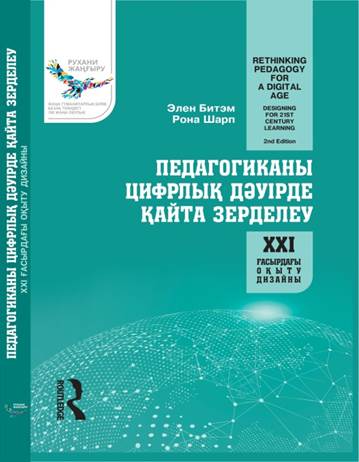 Аннотация:Бұл оқулықта ХХІ ғасырдағы педагогиканың дамуы, оқытуды жеке тұлғаға бейімдеу, қолжетімді әрі тиімді жоспарлау мен оны жүзеге асыруға бағытталған жобалар қарастырылады. Оқу қызметін электрондық және мобильді технологиялар контексінде зерттей отырып, авторлар білім берудің техно-бағдарлы болашағын кеңінен баяндайды. Кітаптың «Дизайнның принциптері мен практикасы» деп аталатын І  бөлімінде білім  алуға және  оны жоспарлауға қатысты цифрлық технологиялардың қағидалары мен теориялары егжей-тегжейлі қарастырылып, оларды тиімді қолдану жолдары көрсетілсе, ІІ бөлімде дизайнның пәндік қырлары ортаға салынып, мобильді және сымсыз есептеу техникасы саласындағы жетістіктер, тәжіри- бе жүзіндегі жобалау мүмкіндіктері, күрделі жүйелер мен мобильді оқытуды дизайнға түсіру туралы тың зерттеу жаңалықтарымен толықтырылған. Қорытындылаушы ІІІ бөлімде авторлар осы технологияларды болашақта қолдану аймақтарына шолу жасай отырып, оған қатысты нақты үлгілер ұсынады.Оқулық педагогика, психология мамандықтары бойынша білім алып жүрген     студенттерге, магистранттарға және осы салаға қызығушылық танытушы барша зерттеушілерге арналған.
Аннотация: Адамзат пайда болғаннан бастап бүгінгі күнге дейінгі дүниенің тарихи жолын кең ауқымда сипаттайтын бұл оқулық «Panorama: Дүниежүзі тарихы» («Panorama a World History») деп аталады. Кітап Homo sapiens өкілінің жетілу, өсіп-өркендеу жолынан басталып, ХVI ғасырға дейінгі кемелдену тарихын толық қамтыған. Әр бөлімде адамзат тарихының кең шалқары кезең-кезеңімен суреттеледі. Адамзаттың дамуын, дүниежүзін игеруін, ықпалды мемлекеттер құруының көне дәуірден басталған қилы кезеңдерін жан-жақты зерттеп, бұлтартпас тарихи деректерді сөйлете отырып сипаттайды.Өткенін електен өткізіп, түп-тұқияннан басталған тарихын кең ауқымда білгісі келген оқырман кітаптан адамзат тарихына қатысты тың және соны деректерді молынан кездестіреді. Тарих ғылымындағы жаңа терминдер де дүниежүзі тарихына қызығатын оқырманға пайдалы болады деп сенеміз. Кітап құрылымындағы жалқыдан жалпыға және жалпыдан жалқыға алма-кезек ауысып отыратын тарихи оқиғалар желісі кітаптың ғылыми-танымдық өрісін кеңейте түседі.Кітап – ең алдымен, ЖОО студенттеріне арналған. Тарихи танымы мен пайымын тереңдетіп, дүниежүзі тари- хын зерттеп-білгісі келетін жалпы оқырманға да оқулықтың берері мол.
Аннотация:Эдуард Уади Саид «Ориентализм» деп аталатын зерттеуінде ориентализмнің пайда болуын Еуропаның Орта және Таяу Шығыста ғасырлар бойы үстемдік етуімен байланыстырады. Батыстың Шығыс әлемін қабылдаудағы біржақты әрі үстірт көзқарасын сынға алып, жан-жақты талдау ұсынады. Кіріспеде автор ориентализмнің бір-бірімен тығыз байланысты ғылыми-академиялық, саяси және әлеуметтік, идеологиялық сипатына тоқталып, оны жасырын және айқын деген екі топқа бөледі. Бұл кітап гуманитарлық білімге  өзгеше  ықпал  жасап, постколониалдық  зерттеулерге  негіз салды. Автор еңбегінде бұл тақырыпқа арналған көп зерттеулер Шығыстың шынайы келбетін ашып көрсете алмайтынын, Шығыс әлемі жайлы кез келген ой белгілі бір сүзгіден өтіп барып жарияланатынын айтады. Дәлел ретінде Ұлыбритания, Франция, АҚШ ғалымдарының ориенталистік мәтіндерін мысалға келтіреді. «Батысқа өзін өзгелерден ерекшелеу үшін оған қарама-қарсы әлем керек болды. Батыс ол үшін Шығысты пайдаланды, өзіне тиімді түсінікті қалыптастыруға күш салды», – дейді автор.Бұл ауқымды еңбек студенттермен қатар Батыс пен Шығысқа жаңаша қарағысы келетін барша оқырманға арналған.
Аннотация:«Медиа және журналистика: теория мен практикаға жаңа көзқарас» – кәсіби журналистиканың қалыптасу тарихынан бастап, қоғамның қозғаушы күшіне айналған медиа cаласындағы соны өзгерістерді талдаған құнды еңбек. Әлемнің озық жоғары оқу орындары таңдаған кітаптың үшінші басылымы медиа мен журналистиканың өзара байланысына қызығушылық танытқан кез келген оқырман көңілінен шығады.Кітап тілі қарапайым әрі қызықты. Оқулықта медиа мен журналистика ұғымының тарихы, медиаиндустрия өнімдері, медиаға анализ жасайтын тәсілдер, жаңалықты тарату жолдары және медиаконтент, қазіргі және келешек коммуникацияның толық анықтамалығы түзілген. Сондықтан жаңалықтар өндірісіндегі идея, ақпарат ағынын шолу, тарату, келіссөз жүргізу сынды процестердің қыр-сырымен танысып, журналистік зерттеудің маңызына көз жеткізуге болады.Кітаптың басты құндылығы – медиа маманы болуға талаптанған студентті  немесе әуесқой блогерді журналистиканың негізгі принциптеріне баулиды. Ақиқатты айту, халықтың ақпаратты білу құқығын құрметтеу этикасынан бөлек медиа маман ретінде қоғам игілігіне адал қызмет ету жолдарын көрсетеді
Аннотация:Бұл оқулықта әлемдік әдебиеттану ғылымының өзекті тақырыптары саналатын – орыс формализмі,  жаһандану, таным, эмоция, эволюция, әдебиет сыны мен теориясының мақсаттары және олардың нейробиологиямен қарым-қатынасы сияқты аса ауқымды теориялық ұғымдар кеңінен және терең сараланған. Еңбек құрылымы америкалық және орыс формализмінен басталып, хронологиялық, эвристикалық сипатта берілген. Жаңашылдықты басты мақсат еткен ғалымдар осы кезге дейін жүйелі әңгіме арқауы болмаған өзекті мәселелерді молынан қамтып, іріктеп топтастырған.Кітапта структурализм, постструктурализм бағыттары зерделенеді. ХХ ғасырдың 50–60-жылдары туындап, 70-жылдары дами түскен ағымның негізгі өкілдері – М.Фуко, Ж.Бодриар, Ж.Деррида, Л.Альтюссер, Ю.Кристева, Ж.Лакан, Р.Барт, Ж.Делөз, Ж.Лиотарлар әдебиет, саясат, лингвистика, философия, мәдениет салаларына жаңа леп әкелу мақсатында философиялық әрі әдіснамалық дүниетаным ретінде постструктурализм сынына ерекше көңіл бөлді. Әдебиеттанудың осындай өзекті мәселелері көрнекті шығармалар мысалында талданып, жаттығуларымен қоса берілген.Оқулық әдебиеттану мен лингвистика, сондай-ақ оларға іргелес гуманитарлық мамандықтардың студенттеріне, магистранттары мен докторанттарына, философтар мен мәдениеттанушыларға, жалпы оқырман қауымға арналған.
Аннотация:   Бұл еңбекте оқыту туралы негізгі теориялық принциптерге, концептілер мен ғылыми-зерттеу нәтижелеріне жаңаша көзқарастар ұсынылады және оны заманауи мектептерде қолдану мәселесіне баса назар аударылады. Кіріспеде оқыту теориялары, зерттеу тәсілдері мен мәселелері және оқытуды зерттеудің тарихи негіздері қамтылса, кейінгі тарауларда нейроғылымның білімге ықпалы, әлеуметтік-танымдық оқыту мәселелері, ақпаратты өңдеу теориясы, яғни деректерді кодтау және сақтау, конструктивизм т.б. теориялар талқыланады.Сондай-ақ, бұл басылымда технологияға қатысты бөлімдер, әсіресе контекстік әсерлердің маңызын ашатын тақырып тың зерттеу жаңалықтарымен толықтырылған. Қорытынды тарауда студенттер оқу процесі барысында өз бетінше орындауға тиіс тапсырмалар берілген.Қазақ тіліне жетінші басылымынан аударылған бұл оқулық педагогика, психология мамандықтары бойынша білім алушы студенттерге, магистранттарға және осы салаға қызығушылық танытушы барша зерттеушілерге арналады.
Аннотация:Бұл – философияның қайнар бастауынан қазіргі күнге дейінгі төрт томдық тарихының  төртінші томы. «Антика философиясы» деп аталатын алғашқы томында классикалық Грекия мен Римдегі ежелгі философия сипатталды. Екінші том, «Орта ғасыр философиясы», оның Әулие Аугустиннен гуманистік Қайта өрлеу дәуіріне дейінгі тарихын баяндады. «Қазіргі заманғы философияның бастауы» атты үшінші томда XVI, XVII, XVIII ғасырлардың және Гегельдің  өмірден озуымен аяқталатын ХІХ ғасырдың басты философтары қарастырылды. Қолыңыздағы төртінші томда ХХ ғасырдың соңғы жылдарына дейінгі аралықтағы философия қамтылады. «Қазіргі  заман философиясы» деп аталатын оқулық, негізінен, бакалавриат курсына арналған. Сонымен қоса философия іліміне қызығушылық танытқан оқырманға да лайықталып жазылған.
Аннотация:Философияның түп-тамырынан қазіргі күнге дейінгі төрт томдық тарихының үшінші томы «The Rise of Modern Philosophy» – «Қазіргі заман философиясының бастауы» деп аталады. Бұл том әлемдік ой тарихының XVI ғасырдың басынан ХІХ ғасырдың алғашқы жылдарына дейінгі кезеңін қамтиды. Бұл томның бастапқы үш тарауында сол кезеңнің ойшылдарына хронологиялық шолу жасалады. Қалған тарауларда олардың өзекті де нақты философиялық тақырыптарды талқылауға қосқан үлесі қарастырылады. Философия ежелгі заманда және орта ғасырларда қалыптасқан ең құнды деген құралдардың кейбірінен бас тартса да, осы үшінші томда қамтылатын кезең философтары тұрақты құндылықтарды орнықтыра түсуге қомақты үлес қосты. Олар осы том тарауларында терең талданып, айқын сипатталды.  Бұл том, ең алдымен, бакалавриаттың екінші және үшінші курстарына арналған. Оған қоса, бұл кітап философия ілімін танып-білуге талпынған қауымның қай-қайсысына да өте пайдалы.
Аннотация:Бұл кітап – халықаралық құқық тақырыбына арналған аса құнды оқулықтардың бірі. 10 тараудан тұратын бірінші кітапта халықаралық құқық саласындағы ұғымдарға анықтама беріліп, түрлі құқық жүйелерінің нормалары салыстырылады, өзіндік ерекшеліктері мен басты принциптері сөз болады. Халықаралық құқықтың пайда болуы мен дамуындағы философиялық, әлеуметтік көзқарастар, халықаралық сот процестері мен трибуналдардың қызметтері нақты мысалдар арқылы баяндалады. Халықаралық шарттардың түрлері, шарт талаптары мен міндеттемелері туралы жан-жақты мәлімет қамтылған. Адам құқығын халықаралық деңгейде қорғау, жеке тұлғаның қылмыстық жауапкершілігі, мемлекеттің аумағы және теңіз құқығы тақырыбында мол мағлұмат береді. 12 тараудан тұратын екінші кітапта халықаралық құқықтағы юрисдикция, иммунитет, мемлекеттердің жауапкершілігі, мемлекеттердің мұрагерлігі, дауларды бейбіт шешу жолдары,   шарттардың  құқықтары мен міндеттері жөнінде мол мағлұмат қамтылған. Автор Халықаралық сот, Біріккен Ұлттар Ұйымы, Қауіпсіздік Кеңесі мен басқа да халықаралық ұйымдардың құрылымы туралы мәлімет келтіре отырып, олардың қызметін нақты мысалдар арқылы баяндайды.Сегізінші басылымнан қазақ тіліне аударылған бұл оқулық заң факультетінің студенттеріне, халықаралық құқық саласын зерттеуші мамандар мен оқытушыларға, аталған ғылымға қызығушылық танытатын оқырман қауымға арналған.
Аннотация:Доктор Ларри Алан ДиМаттеоның бизнес факультеті студенттеріне арналған «Халықаралық бизнес құқығы және заңнамалық орта: транзакциялық тұрғыдан зерделеу» оқу құралының үшінші басылымында халықаралық деңгейде бизнес жүргізудің түрлі жолдары жан-жақты қарастырылады. Импорт пен экспорт, сауда-саттыққа қатысты дауды шешу, бизнес транзакцияларына қатысты күрделі мәселелер, халықаралық деңгейде бизнес жүргізудің құқықтық принциптері жүйе-жүйесімен баяндалады. Сондай-ақ, бұл еңбекте халықаралық деңгейде бизнес жүргізудің түрлі тәуекелдері (валюталық, құқықтық, қаржы- лық т.б.) мен стратегиялары (делдалдардың қызметін пайдалану, халықаралық банктермен бірлесе жұмыс істей білу, тікелей шетелдік инвестиция, контрсауда және халықаралық сатып алу-сату келісімшарттарын жасау т.б.) кәсіби һәм ғылыми тұрғыдан сараланып, екшеп көрсетіліп, деректер де молынан келтіріледі. Бұл кітап болашақ кәсіпкерлер мен заңгерлерге ғана емес, сонымен бірге халықаралық сауда-саттық мәселелеріне қызығушылық танытатын оқырманға пайдалы. «Халықаралық бизнес құқығы және заңнамалық орта» оқулығы бизнес факультеті студенттерінің халықаралық деңгейде бизнес жүргізуді реттейтін құқықтық прициптерді түсінуіне жол ашады. Бұл кітап заңның сақталуы ғана емес, сонымен қатар, пайда және бәсекелік артықшылықты қалыптастыру үшін заңды қалай қолдану керектігін ерекшелеп көрсетеді.
Аннотация:«Халықаралық бизнес: Жаһандық нарықтағы бәсеке» оқулығы тұңғыш рет қазақ тіліне аударылды. Бұл –  «Халықаралық бизнес» оқулығының 12-басылымы. Оқулықта халықаралық нарықтағы бәсекенің қыр-сыры терең зерттеліп, жаһандық және аймақтық мәселелер тең дәрежеде қарастырылған. Жаһандық капитал нарығының тарихы, әлемдік нарықтағы құқықтық жүйенің қызметі, жаһандық сауда және инвестиция ағындары, халықаралық бизнестің құрылымы мен стратегиясы, қаржы менеджменті, халықаралық бизнес функциялары егжей-тегжейлі талқыланған. Осы тақырыптар әр тарауда кейстермен толықтырылып, теория мультиұлттық компаниялар тәжірибесімен өрнектелген. Ең бастысы, оқулық халықаралық бизнестегі кәсіпорындарға ұтымды стратегиялық шешімдер ұсынады. Бұл – болашақта халықаралық бизнеске араласатын студенттер үшін таптырмас оқу құралы. Оқулық экономика, халықаралық қатынастар, халықаралық бизнес, саясаттану мамандықтарының студенттері мен оқытушыларына, экономика тақырыбында жазатын журналистерге, осы салаға қызығатын қалың оқырманға арналған.
Аннотация:Кез келген ұйымның басты байлығы – адам ресурсы. Ұйым қызметінің нәтижелі болуы, табысқа жетуі де осы ресурсты қалай басқарып, қалай бағыттап, ынталандырып отыруына байланысты. Адам ресурстарын басқару – HR-менеджменттің табыстылығы әр қызметкерді тұтас механизмнің бір бөлшегі ғана емес, жеке адам,  құндылықтары, мінезі, өмірлік тәжірибесі, арманы мен мақсаты бар дара тұлға деп қабылдаудан басталады.Қызметкерді жұмысқа қабылдаудан  бастап, оның қызмет бабымен өсуі, ұйымның дамуына, табысқа жетуіне үлес қосуы, осы жолда бар білімі мен тәжірибесін пайдалануы, оқуы, жетілуі, дамуы – психология, әлеуметтану және менеджмент тоғысындағы ілімнің зерттеу нысаны.Ник Уилтонның «HR-менеджментке кіріспе» (An Introduction to Human Resource Management) оқулығы – осы ілімнің шымылдығын ашатын, ұйымдардағы HR-менеджердің қызметіне бағыт беріп, әр қадамын зерделейтін іргелі еңбек. Қазақ тіліне бұл оқулықтың 3-басылымы аударылып отыр. Кітап менеджмент мамандығында білім алатын студенттерге, оқытушыларға, жалпы оқырман қауымға арналады және қазақ тіліндегі MBA курсының негізгі оқулықтарының бірі ретінде ұсынылады.
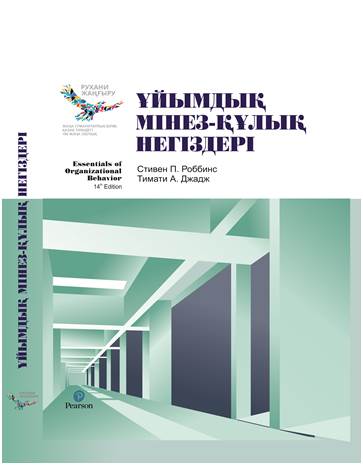 Аннотация:Ұйымның өзегі – қызметкер. Қызметкерлердің мінез-құлқы әр алуан, әр адам жеке тұлға екенін ескеріп, оның тұлғалық ерекшелігі мен қызметі, ұйымның дамуына қосатын үлесі арасындағы байланысты басқару аса маңызды. Қарамағындағы қай қызметкер қандай мінез-құлық көрсететінін, ол жалпы ұжымның қызметіне қалай әсер етіп, ұйымның табысқа жетуіне немесе кері ықпал ететінін білу – әр басшының, әсіресе HR-менеджердің міндеті. Ұжымды дұрыс басқару, қызметкерлер мотивациясын арттыру, оған кері әсер ететін кертартпа элементтерді анықтау, олармен жұмыс істеу, үздік мінез-құлық үлгілерін анықтап, оларды ынталандыру – психология, әлеуметтану және менеджмент тоғысындағы ілімді меңгеруді талап ететін күрделі жұмыс. Осы күрделі тақырыпқа арналған Стивен Роббинс пен Тимати Джадждың әлемге танымал еңбегінің қазақ тіліне 14-басылымы аударылып отыр.Кітап менеджмент мамандығы бойынша білім алатын студенттерге, оқытушыларға және осы салаға қызығушылық танытатын көпшілік оқырман қауымға арналады. Сондай-ақ MBA курсының негізгі оқулықтарының бірі ретінде ұсынылады.
Аннотация:Роберт Трагердің бұл кітабында дипломатиялық амал-тәсілдердің халықаралық қатынастар жүйесіндегі рөлі қарастырылады. Автор жабық есік жағдайындағы әңгімелесудің халықаралық тәртіп орнату мен соғыстардың басталуына қалай түрткі болатынын ойын теориясына сүйеніп, нақты тарихи мысалдар көмегімен ашып көрсетеді. Кітаптың басты зерттеу нысаны – «құпия дипломатия» және оның механизмдері.  Бұл еңбекке Британ империясының көпжылдық дипломатиялық байланыстар тарихынан сыр шертетін «Құпия жазбалар» деген атпен белгілі мұрағат деректері арқау болған."Дипломаттар мен мемлекет басшылары өз одақтастары мен қарсыластарының ниет-пиғылы, мүддесі мен жоспары туралы қалайша ой түйеді?" деген сұраққа автор айрықша мән берген. Бұл зерттеудің теориялық-эмпирикалық әдістемесінен туындаған тұжырымдардың оқырманға ой салары сөзсіз
Аннотация:Коммуникация саласының белгілі мамандары ұсынған қолыңыздағы кітапта бизнес-коммуникацияға қатысты маңызды мәселелер, практикалар мен ұсыныстар кең ауқымда талқыланған. Бұл кітаптың 14-басылымы болғандықтан, қалыптасқан дәстүр жалғасып, оқытуды жеңілдетуге, белсенді  білім алуға мүмкіндік беретін, сыни тұрғыда ойлануды жетілдіруге қажет теңдессіз механизмдер жиынтығы енгізілген. Әр тараудағы оқыту мақсатының нақтылығы студенттерді материалды қабылдауға дайындап, тараудың мазмұнын қалыптастыруға негіз болады. Әр тараудың басы мен аяғында жетекші компаниялардағы даму сатылары түрлі мысалдармен беріліп, карьера жасағысы келген және оны әрі қарай дамытуды көздеген бизнес иелері үшін таптырмас бизнес-тәжірибе үлгілері, толымды зерттеулерге бай материалдар ұсынылған. Сонымен қатар, медиа, хат, ұсыныс, аудиторияға бейімделу, клиент тарту, оларға көңіл бөлу, жарнама, презентация, резюме, сұхбат туралы тарқатылып, бизнес әлемінде коммуникацияның алар орны ерекше екені кеңінен баяндалған. Сондай-ақ, онлайн режимдегі қызметтер де назардан тыс қалмаған. Көпшілік алдында сөйлеу дағдысын жетілдіріп, әсер қалдыруды, өз ойын жеткізуді, қобалжу сезімін жеңуді үйренгісі келетіндер үшін авторлардың берер кеңесі мол. Кітап менеджмент, PR, коммуникация мамандығында оқитын студенттерге, кеңседе жұмыс істеуге қажет маңызды іскерлік дағдыларды қалыптастырғысы келген оқырмандарға, бизнес-карьераға қызығушылығы бар көпшілікке арналған.
Аннотация:Бұл оқулық қазақ оқырмандарын әлемдік әдебиет теориясының тың зерттеу бағыттарымен таныстырады. Шығарманың мазмұнын ғана зерделеп қоймай, оны тілдік тұрғыдан талдаудың сан қырлы әдістерімен сараланған мақалалар – біздің сыншыларымыз бен оқырмандарымыз үшін де таптырмас үлгі. Оқулықта структурализм, постструктурализм, лингвистика, нарратология, феноменология, эмпирикалық зерттеулер бағытындағы құнды пікірлер мен тың көзқарастар топтасқан. Сонымен қатар бұл еңбекте телевизиялық сериалдарды талдаудың айрықша зерттеу тәсілдері де сөз болады.Әдеби мәтіндерді қабылдау және шығармаларды теориялық тұрғыдан зерделеу, оқырманның әдеби талғамы, адамзат дамуындағы әдебиеттің алар орны да кеңінен зерделенеді.Оқулық әдебиеттану мен лингвистика, сондай-ақ оларға іргелес гуманитарлық мамандықтардың студенттеріне,  магистранттары мен докторанттарына, философтар мен мәдениеттанушыларға, жалпы оқырман қауымға арналған.